2022年12月18日
主日崇拜

教会聚会
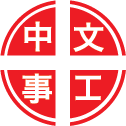 中文崇拜：每周日上午  9:30 , Baskin Chapel
中文主日學：每周日上午 11:00 , 教室2140B
  生命團契：每周五晚上  6:30 , 教室2103
请大家安静，预备心
将天敞开
Open Heaven
是為了愛［耶穌降生在馬槽］It's All For Love [Jesus In A Manger]
Isaiah 以賽亞書
9:6-6
1 John 約翰一書
4:9-10
6 因有一婴孩为我们而生，有一子赐给我们。政权必担在他的肩头上。他名称为奇妙，策士，全能的神，永在的父，和平的君。

6 For to us a child is born, to us a son is given, and the government will be on his shoulders. And he will be called Wonderful Counselor, Mighty God, Everlasting Father, Prince of Peace.
9 神差他独生子到世间来，使我们借着他得生，神爱我们的心，在此就显明了。
10 不是我们爱神，乃是神爱我们，差他的儿子，为我们的罪作了挽回祭，这就是爱了。

9 This is how God showed his love among us: He sent his one and only Son into the world that we might live through him.
10 This is love: not that we loved God, but that he loved us and sent his Son as an atoning sacrifice for our sins.
祈禱
Prayer
献上感恩的心
Give Thanks
奉獻祈禱
Offertory Prayer
Isaiah 以賽亞書
7:10-17
10 耶和华又晓谕亚哈斯说，
11 你向耶和华你的神求一个兆头。或求显在深处，或求显在高处。

10 Again the Lord spoke to Ahaz,
11 Ask the Lord your God for a sign, whether in the deepest depths or in the highest heights.
12 亚哈斯说，我不求，我不试探耶和华。
13 以赛亚说，大卫家阿，你们当听。你们使人厌烦岂算小事，还要使我的神厌烦吗？

12 But Ahaz said, "I will not ask; I will not put the Lord to the test."
13 Then Isaiah said, "Hear now, you house of David! Is it not enough to try the patience of men? Will you try the patience of my God also?
14 因此，主自己要给你们一个兆头，必有童女怀孕生子，给他起名叫以马内利。（就是神与我们同在的意思）
15 到他晓得弃恶择善的时候，他必吃奶油与蜂蜜。

14 Therefore the Lord himself will give you a sign: The virgin will be with child and will give birth to a son, and will call him Immanuel.
15 He will eat curds and honey when he knows enough to reject the wrong and choose the right.
16 因为在这孩子还不晓得弃恶择善之先，你所憎恶的那二王之地，必致见弃。
17 耶和华必使亚述王攻击你的日子临到，你和你的百姓，并你的父家，自从以法莲离开犹大以来，未曾有这样的日子。

16 But before the boy knows enough to reject the wrong and choose the right, the land of the two kings you dread will be laid waste.
17 The Lord will bring on you and on your people and on the house of your father a time unlike any since Ephraim broke away from Judah-he will bring the king of Assyria."
今日證道

耶稣是我们的生命

Jesus is our Life

Bill Mahaffey
聖餐
Holy Communion
聖餐 Holy Communion
吃餅為記念
主耶穌無罪之身 為我們罪人捨命十架

“這是我的身體、為你們捨的．你們應當如此行、為的是記念我。”（哥林多前書11:24b)

“This is My body, which is for you; do this in remembrance of Me.” (1 Corinthians 11:24b)
聖餐 Holy Communion
喝杯為記念
主耶穌為罪人上十架  流出寶血洗淨我們罪孽

“這杯是用我的血所立的新約．你們每逢喝的時候、要如此行、為的是記念我。”（哥林多前書11:25b)

“This cup is the new covenant in My blood; do this, as often as you drink it, in remembrance of Me.” (Corinthians 11:25)
默 祷
Prayerful Meditation
報 告
Announcements
BBC 中文事工通知
歡迎新朋友
Welcome New Friends
祝 福
Benediction
彼此問安
Greeting of Peace